CYBERSECURITY ADVISORY & PREPAREDNESS PACKAGE
package
Penetration test
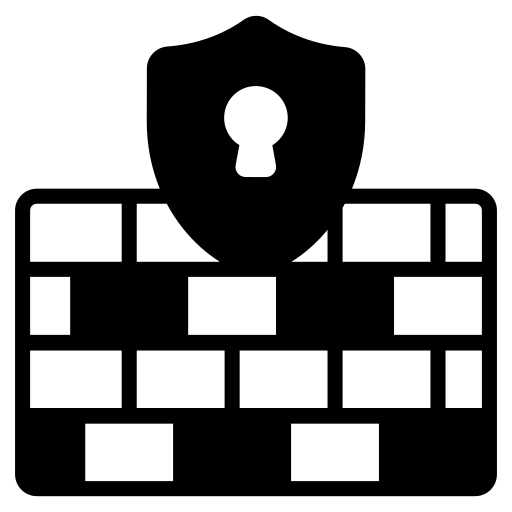 Cyberattack simulation to see if there are any security weaknesses and how to fix them before they can be exploited.
Cybersecurity awareness training
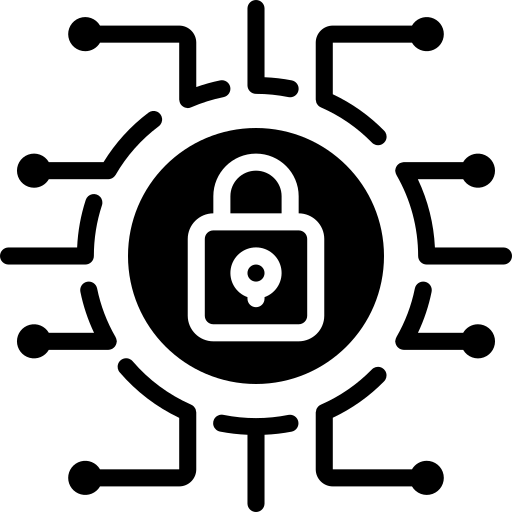 Having users properly trained eliminates your organizations risk of being breached or having a data leak by half.
Vulnerability assessment
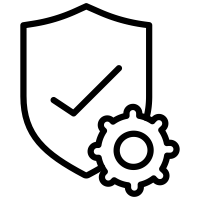 Used to scan and evaluate current security. Identify, classify, and prioritize vulnerabilities in the current IT infrastructure.
Cybersecurity questionnaire assistance
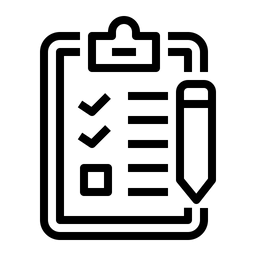 Providing accurate information is critical when filling out a Cybersecurity Questionnaires. Inaccurate information may result in your insurance carrier refusing to pay out a Cyber Insurance claim.
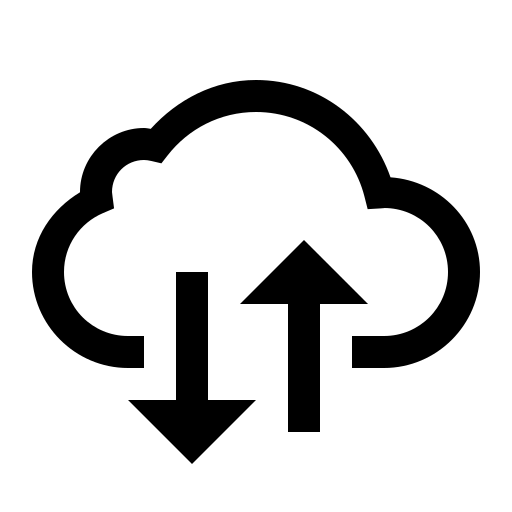 Backup and restore validation test
In the event of a disaster, it is critical to have valid backups to ensure no data is lost.
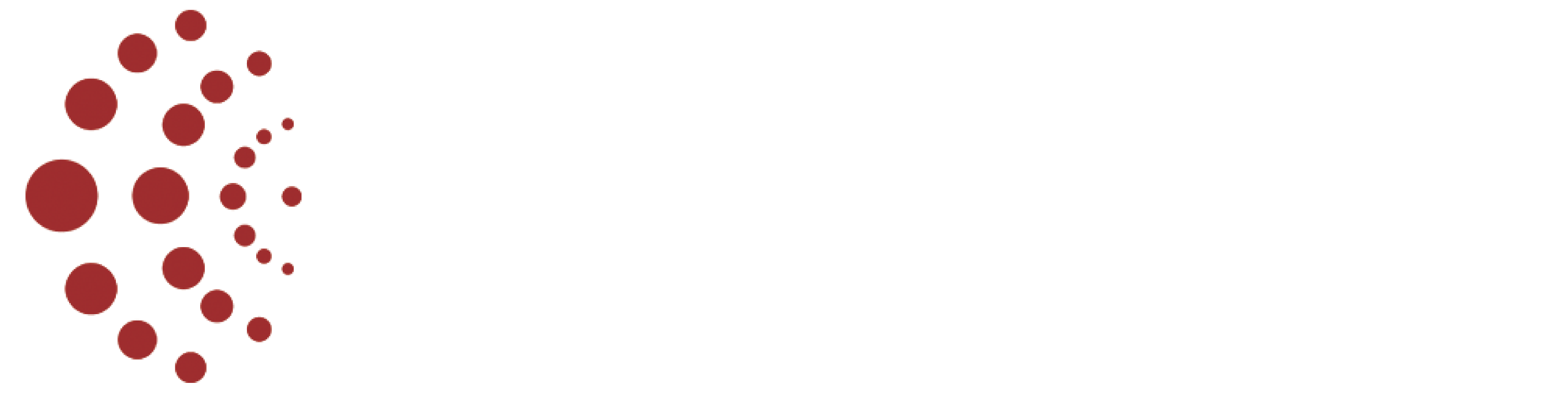 Cybersecurity Advisory & Preparedness Package
package
Cybersecurity document repository
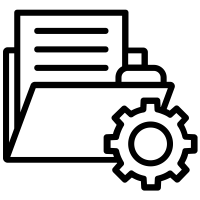 This will allow your organization to have a central, secure location where all your security reports will be stored.
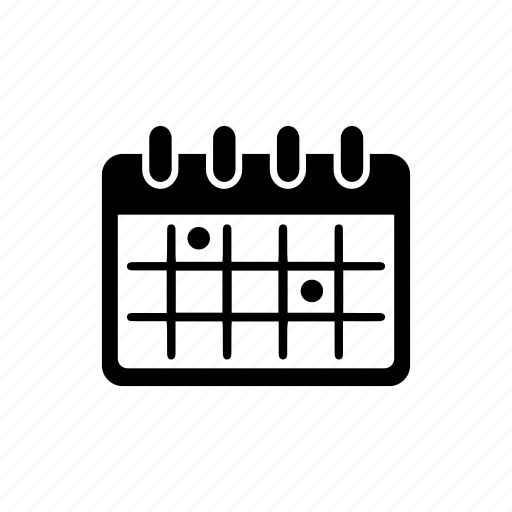 vCISO bi-annual call to review the client's security posture
Having a dedicated vCISO will ensure your organization is fully protected and all your questions and concerns are addressed.
Personalized cybersecurity posture scorecard dashboard and benchmarking
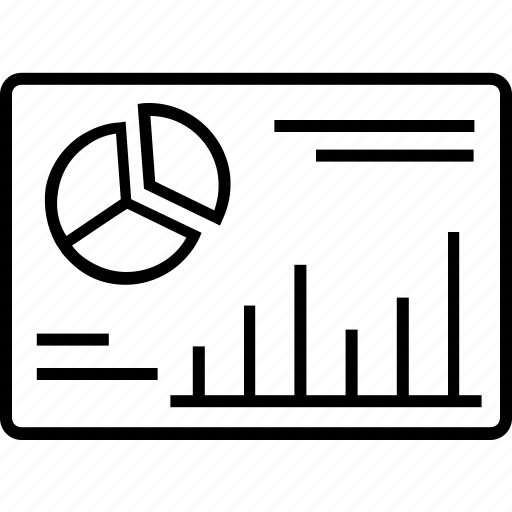 A dedicated dashboard that gives an overall score of your internal security that will show strengths as well as areas that need improved.
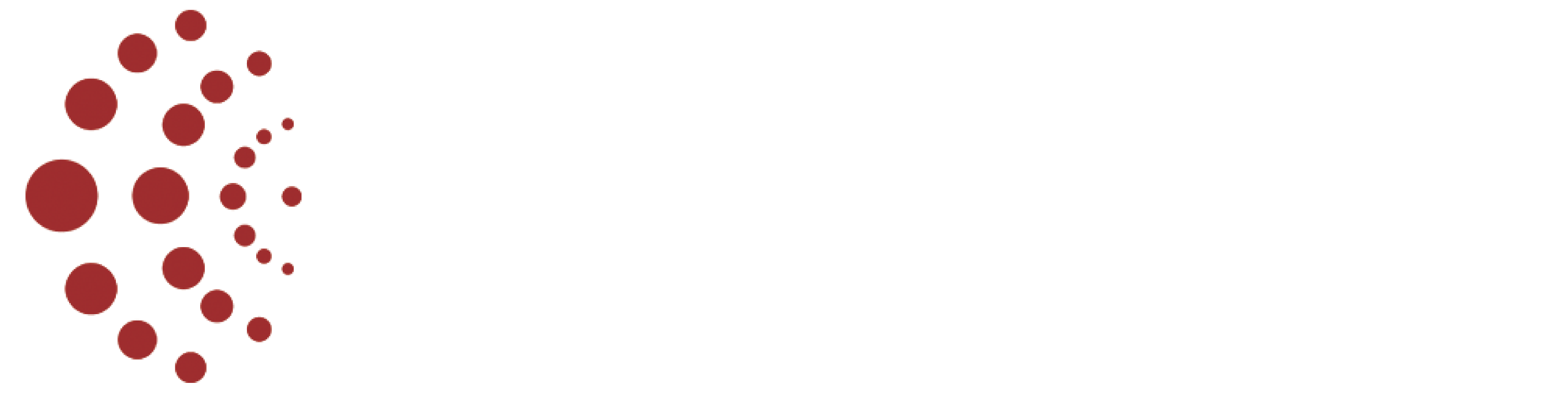 Cybersecurity Advisory & Preparedness Package